Student Affairs
Deans and Department Chairs
March 20, 2018
Student Union
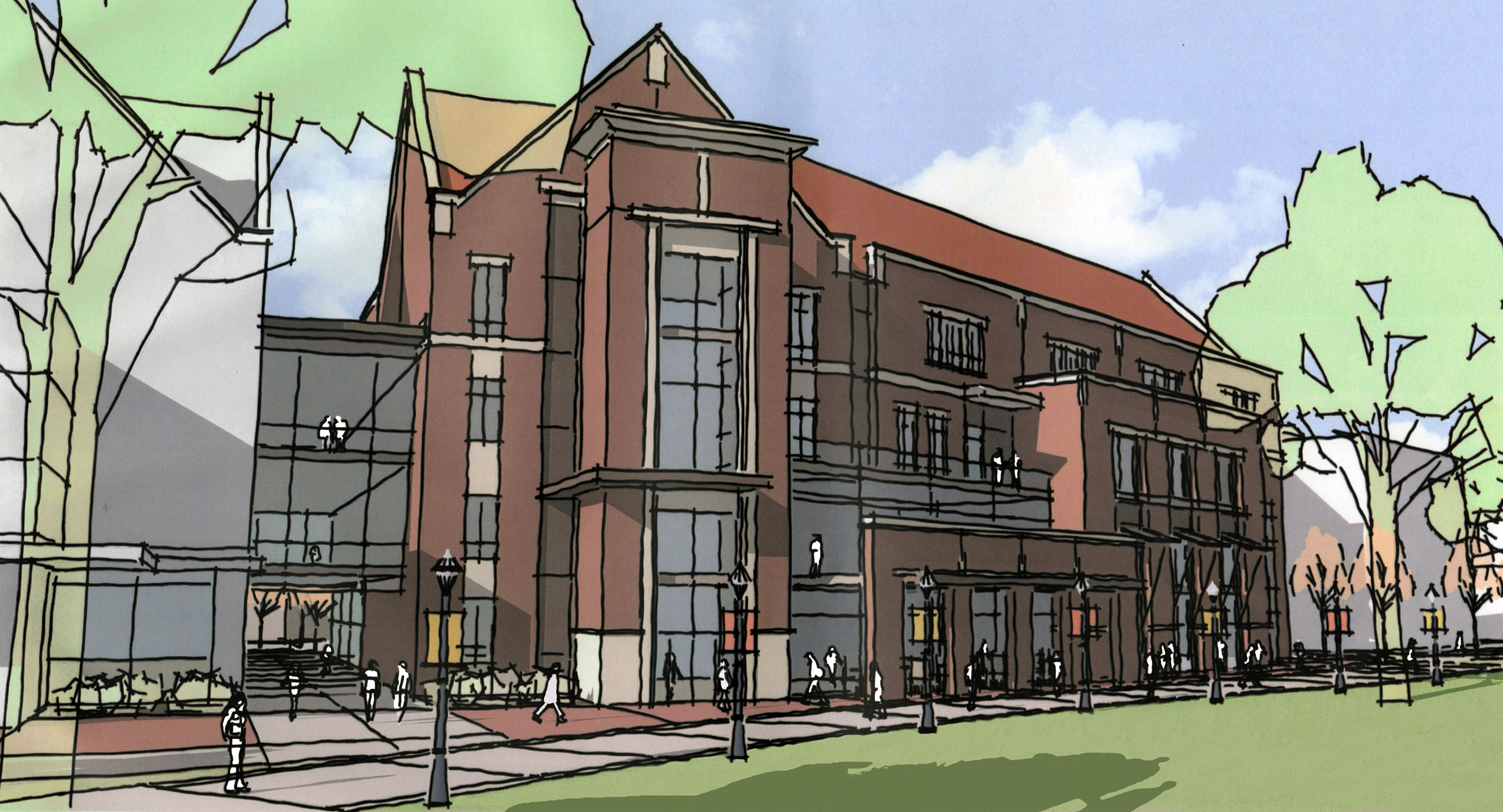 Fraternity and Sorority Life/RSO
Timeline
November 6:  Indefinite Interim Suspension issued 
January 29:  Recruitment and philanthropy permitted
March 19: Start of educational programming efforts

Moving Forward Together Plan
Expectations and Values 
Oversight 
Risk Reduction
Fraternity and Sorority Life/RSO
Expectations and Values
 2.5 average GPA for each Chapter 
Mandatory Orientation prior to joining for recognized organizations and fraternities and sororities 
Oversight
Published scorecards online
Required advisory boards 
2 visits from National fraternity/sorority leadership
Improve staff/student ratio (1:2000 to 1:1000) 
Risk Reduction 
25% reduction in length of new member ed program (IFC)
Limited number of socials and date functions
75% of membership participation in University education
Health and Wellness
Healthy Campus at FSU 
Initiative that connects academic success to healthy student behaviors 
Executive Steering Committee co-chaired by Provost and VPSA to launch this Spring 

Health and Wellness Portfolio
Associate Vice President for Student Affairs position
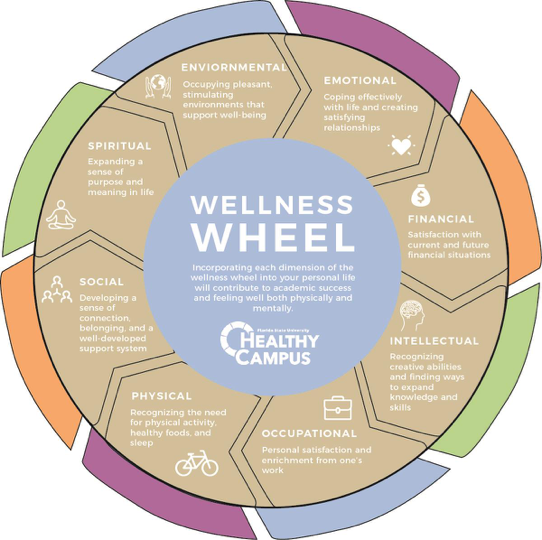 Students of Concern
Faculty/Staff Emergency Guide 
Signs of a distressed student 
How to Report
www.report.fsu.edu 
If you feel the student is a danger to themselves or others, or if there is immediate threat, contact FSUPD at 850-644-1234 or 911
 If you are unsure of how to best proceed, always feel free to contact the Dean of Students Department at 850-644-2428 for consultation.
Questions?